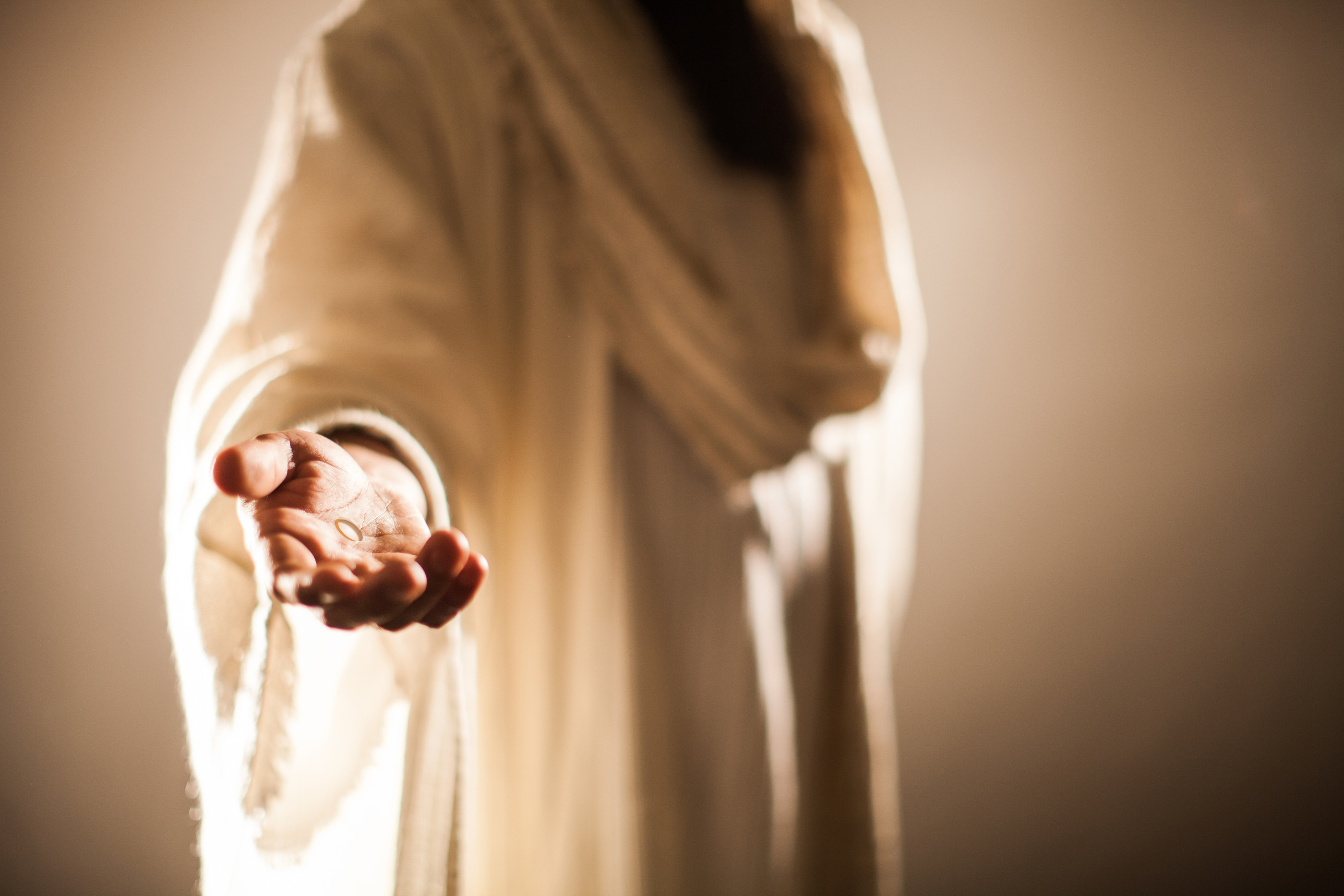 “Come Unto Me…”
Matthew 11:28-30
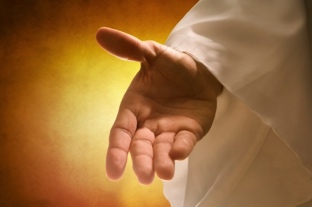 Matthew 11:28-30
28 Come to Me, all of you who labor and are heavy laden, and I will give you rest. 29 Take My yoke upon you and learn from Me, for I am gentle and lowly in heart, and you will find rest for your souls. 30 For My yoke is easy and My burden is light.
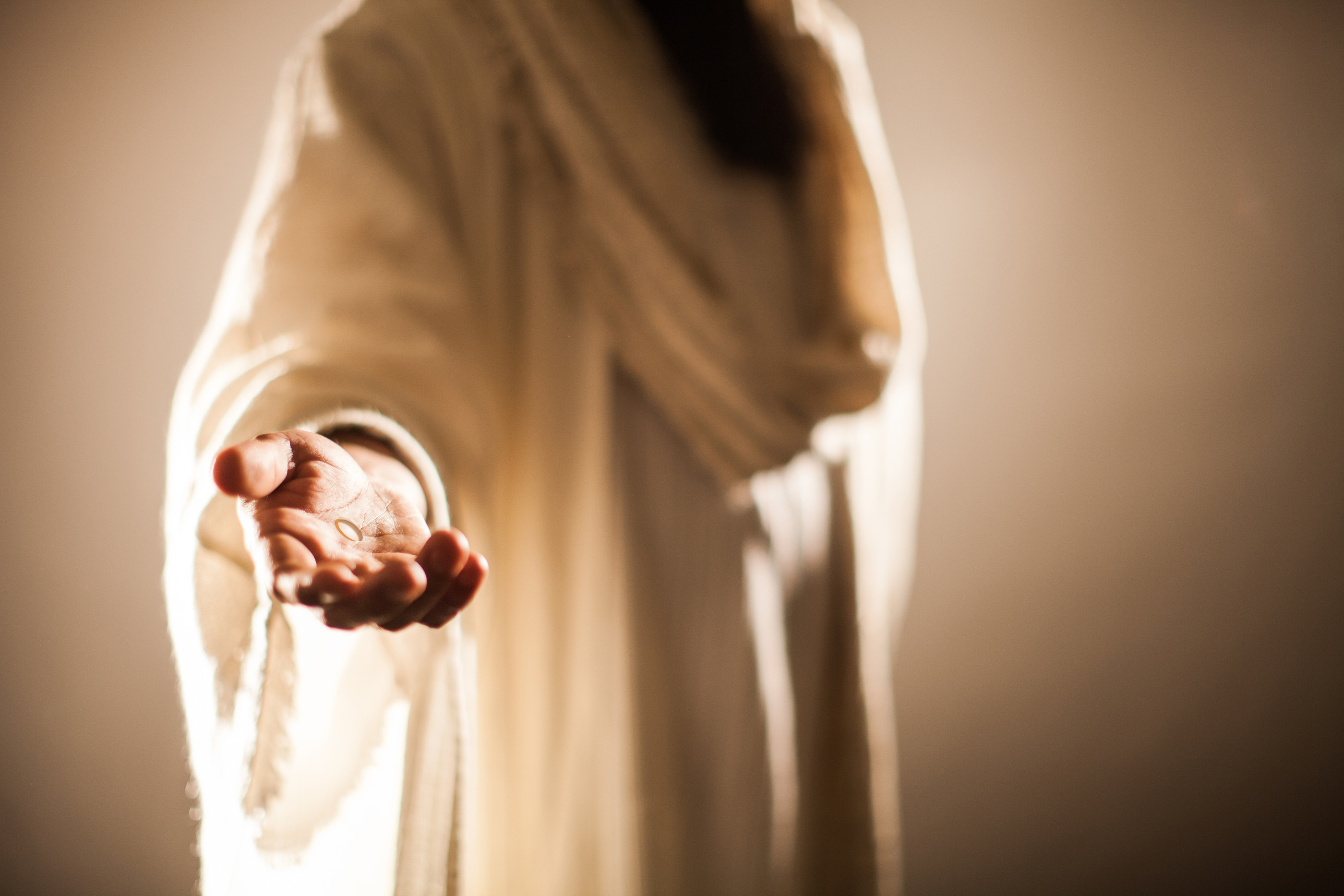 Recognitions in Coming to Jesus
“Come to Me, all of you who labor and are heavy laden…”
The Labor and Heavy Burden of Sin
John 8:34  One who commits sin is slave of sin
Proverbs 5:22  Wicked one caught in the cords of his own sin
Romans 6:16  Made slaves of sin ending in death (2 Peter 2:19)
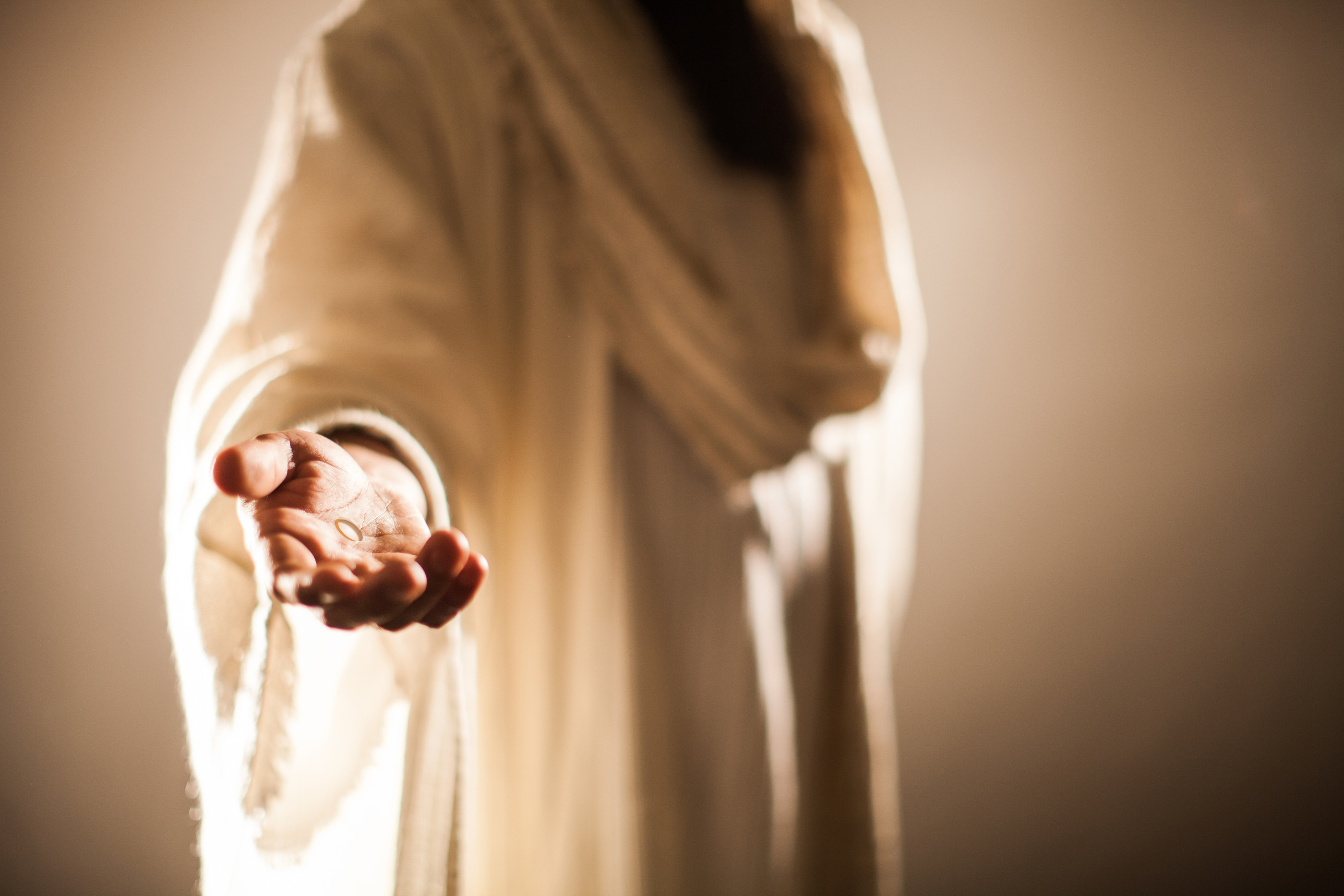 Recognitions in Coming to Jesus
“Take My yoke upon you and learn from Me… For My yoke is easy and My burden is light.”
The Easy & Light Yoke of Learning from Christ
Ephesians 4:17-21  Learning truth from Christ brings better way
John 6:66-68  Peter noted the reason: “You have words of eternal life” (Jn. 6:44-45)
John 14:6  Jesus is the only way to the Father
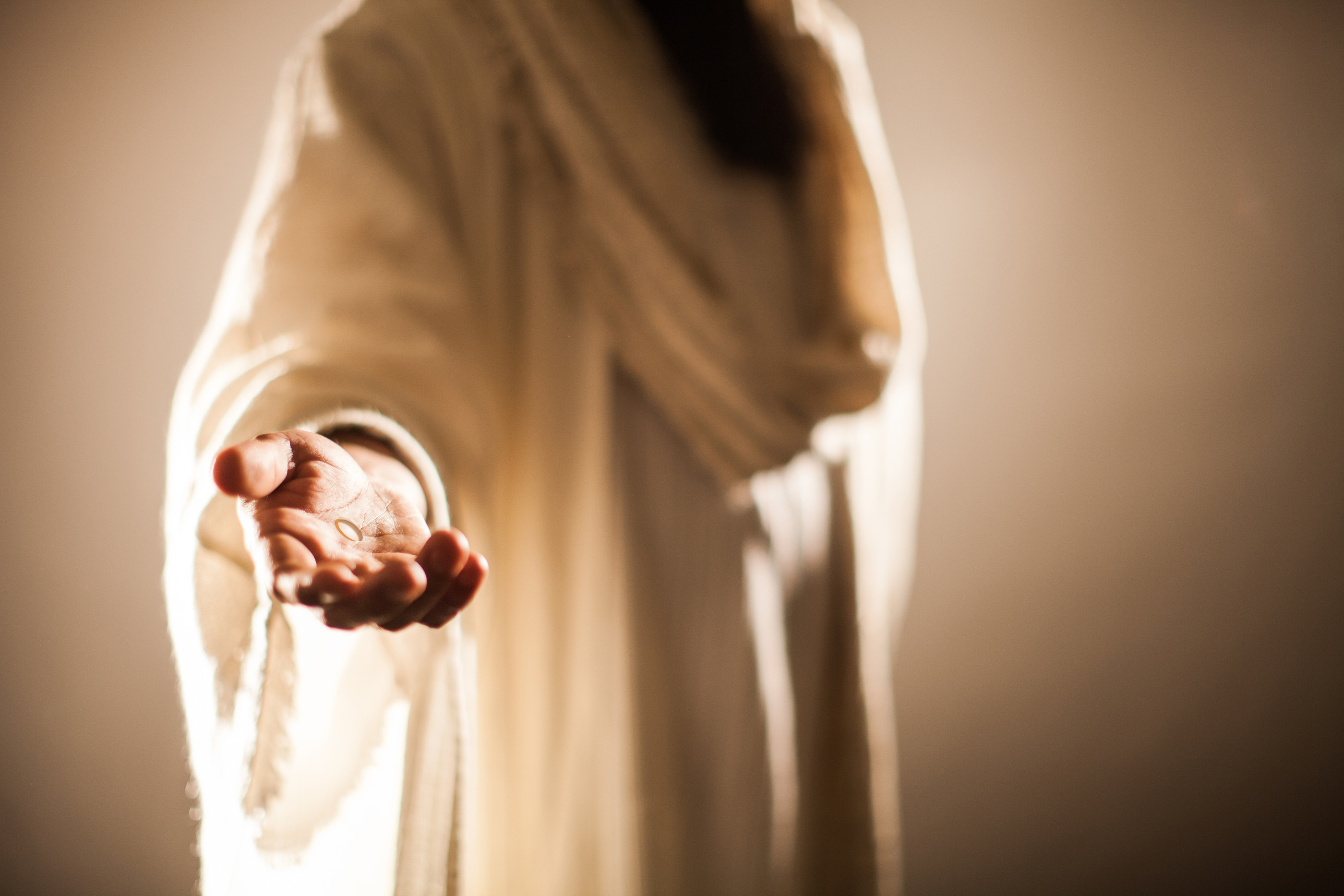 Recognitions in Coming to Jesus
“For I am gentle and lowly in heart, and you will find rest for your souls.”
The Rest Offered by Jesus – Now & Forever
Luke 4:16-21  Messiah to bring a rest of liberty (John 8:31-32)
Hebrews 4:9-11  Yet, a true rest remains for the people of God
1 Peter 1:3-5  Ultimate rest found in heaven
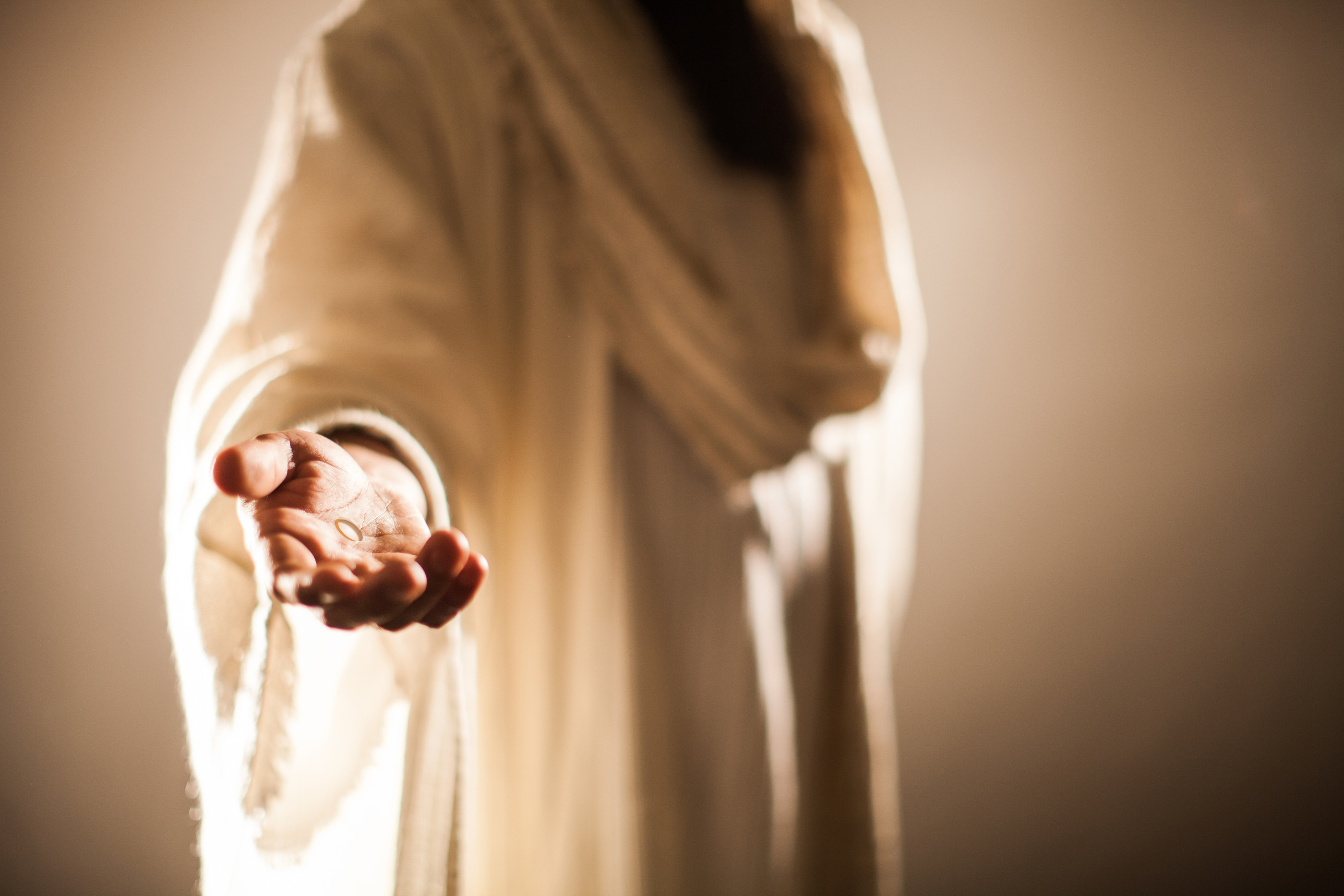 Will You Respond to the Invitation of Jesus?
“O heart bowed down with sorrow!
O eyes that long for sight!
There's gladness in believing;
In Jesus there is light.”